у
в
ч
Х
с
о
ё
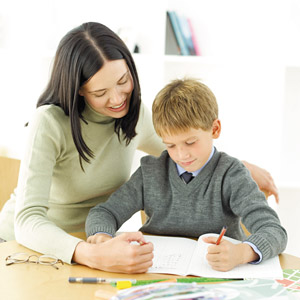 !
з
ь
н
а
т
7 чудес природы
http://aida.ucoz.ru
Клилук. Пятнистое озеро в Канаде.
Пятнистое озеро находится в Британской Колумбии. Озеро насыщено различными минералами, потому летом при испарении воды образуется множество пятен причудливой формы.
Уникальность Пятнистого озера заключается в том, что в его воде сконцентрировано множество минералов. Клилук содержит в себе самое большое количество в мире  сульфата магния, кальция и сульфатов натрия, а также множества других веществ, таких как серебро и титан.
Летом, большая часть воды в озере испаряется, оставляя островки из минералов. На озере появляются большие пятна и в зависимости от минерального состава в разное время года они окрашены различными цветами.
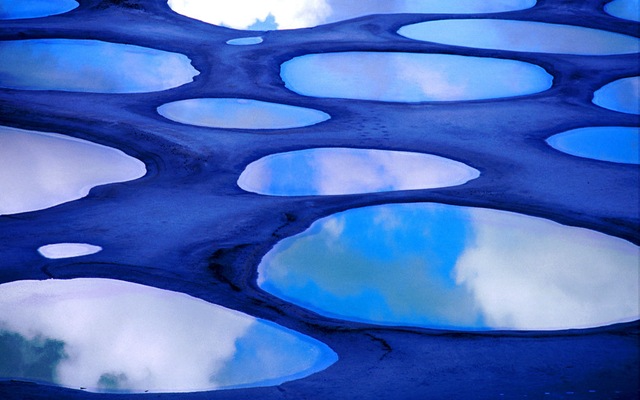 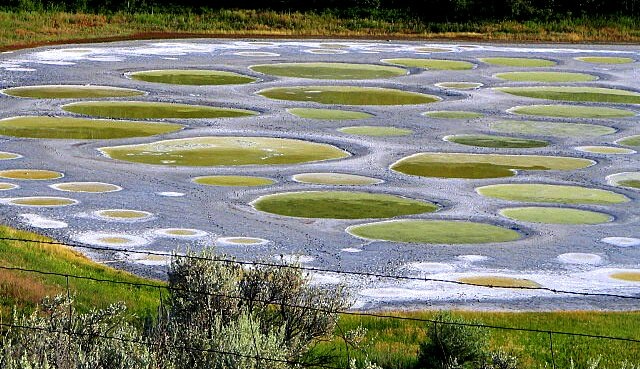 03.11.2015
2
Долина цветов в Индии.
Национальный парк в Индии является самым прекрасным чудом света.
 Внутренние стороны крутых склонов усеяны самой разнообразной растительностью. Кроме того, что эта прекрасная долина цветов может похвастаться природной красотой и величием, она также является местом обитания животных, которые находятся под угрозой исчезновения: ирбис, белогрудый медведь, нахур, бурый медведь.
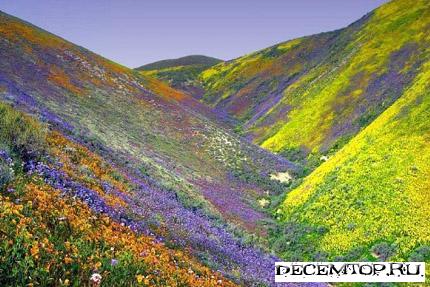 03.11.2015
3
Пещера Крубера.
Данная пещера располагается в пределах Горного массива Арабика в Абхазии. 
Крубера является самой известной глубокой пещерой на Земле, ее глубина достигает 2,191 метров. 
Из-за огромного количества птиц, которые там гнездятся, пещера получила название «Воронья пещера».
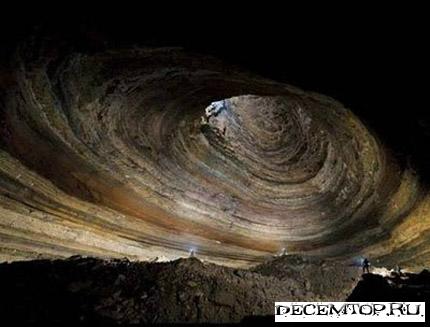 03.11.2015
4
Скалы-палатки Каша-Катуве.
Скалы Каша-Катуве находятся в Нью-Мексико, образованы приблизительно 7 миллионов лет тому назад после извержения вулкана. 
Скалистые образования получили свою уникальную форму благодаря особым погодным условиям и эрозиям. 
Название этих камней с местного языка переводится как «белые утесы».
 Высота скал варьируется от двух до тридцати метров.
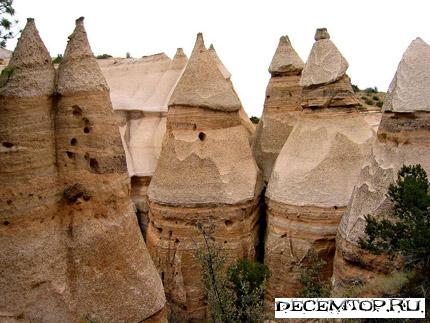 03.11.2015
5
Ледяные башни и пещеры вулкана Эребус.
Гора Эребус является вторым по величине вулканом Антарктиды. На вершине горы располагается огромное количество ледяных башен, образованных в результате выбросов пара при вулканической активности. Большинство ледяных башен выделяют пар, что делает их похожими на дымоходы, торчащие из ледяных сторон вулкана. Интересным является то, что в этих дымоходных столбах находится много пещер, которые были сформированы различными явлениями. Каждая из пещер обладает кавернозными подземными полостями, которые излучают голубой свет.
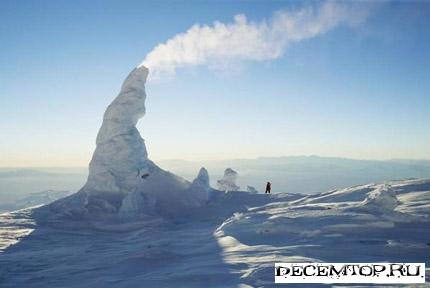 03.11.2015
6
Титикака - священное и таинственное озеро..
На горном участке границы Боливии и Перу, в Андах, располагается озеро Титикака. Это озеро необычно тем, что оно является самым крупным в мире высокогорным озером. Титикака находится на высоте 3812 метров над уровнем моря. 
Титикака занимает площадь в 8372 квадратных километров, в ширину оно восемьдесят километров, а в длину - 190. 
На озере более чем сорок островов.
Вода в озеро приходит из талых снегов и атмосферных осадков. Слово Титикака в переводе с кечуа означает "Пума в скале", и это действительно соответствует реальности, так как с высоты птичьего полета озеро напоминает силуэт пумы. 
 В озере уникальная биосфера, но еще более уникальные здесь памятники древнего зодчества индейцев. Здесь расположены руины Чинкана - это колоссальный каменный комплекс лабиринтов культовых зданий инков. Здесь хранится священный камень индейцев, который, как они полагают, является краеугольным камнем цивилизации инков.
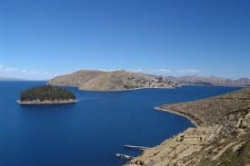 03.11.2015
7
Удивительное озеро Гамильтон Пул (США).
В 37-ми километрах от города Остин в американском штате Техас находится удивительное озеро Гамильтон Пул.
 Необычность озера с 15-метровым водопадом в том, что оно является одновременно надземным и подземным.
 Несколько тысяч лет назад в результате эрозии почв известняковый купол подземной реки рухнул, а под остатками этого купола образовалось живописное озеро.
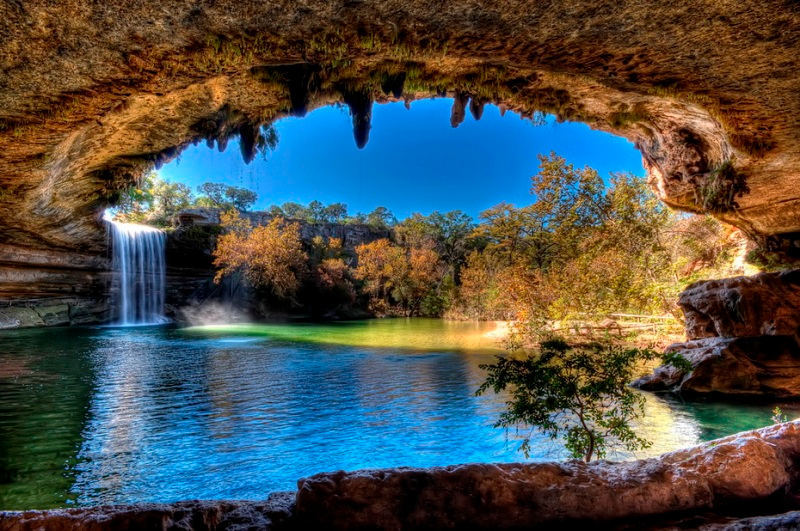 03.11.2015
8
Источники:
http://udivitelno.com/mesta?start=45
http://decemtop.ru/priroda/10-samix-udivitelnix-no-nikomu-ne-izvestnix-chudes-sveta.html
http://yandex.ru/yandsearch?text=%D1%82%D0%B8%D1%82%D0%B8%D0%BA%D0%B0%D0%BA%D0%B0&clid=1882629&lr=51
http://lifeglobe.net/entry/1076
03.11.2015
9
Чернов Альберт ученик 4 класса  ГБОУ ООШ с. Четыровка Лузановский филиал..
Куратор: учитель начальных
классов 
Иванова Татьяна Александровна
03.11.2015
10